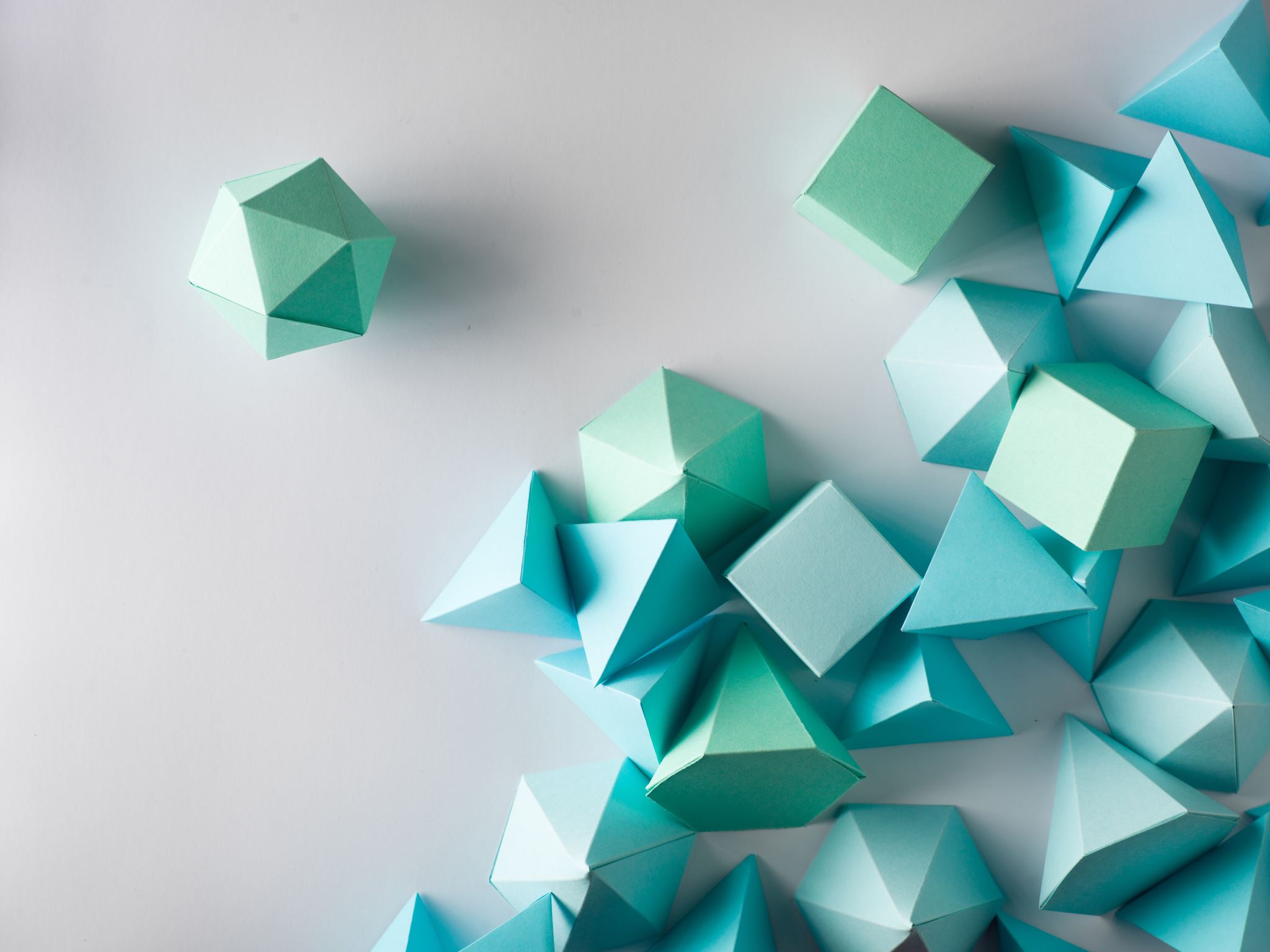 The dramatic Plot Structure!
Kalaylah Chisolm
The Dramatic Plot Structure
Exposition, Inciting Incident, and Point of attack
Exposition : 
Usually in Climatic and Cyclical Plot Structures
The beginning of the story where characters, backstories, setting, etc. are set and shown to the audience. 
Inciting Incident:
Causes stasis – where the characters are before the start of the play 	
Point of Attack :
Where the problem starts
Rising Action
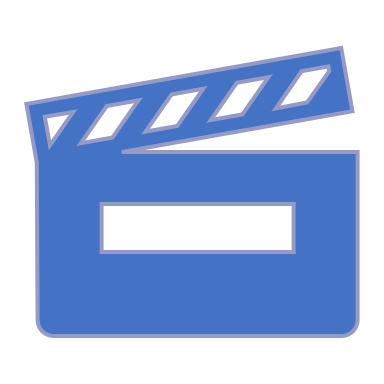 Series of events that create suspense in the narrative
Conflict
The conflict is two opposing forces, a struggle between 2 ideas 
Examples: 
Society vs. Individual 
Love vs. Lust 
Socio – Economic Status vs. Dreams
Climax
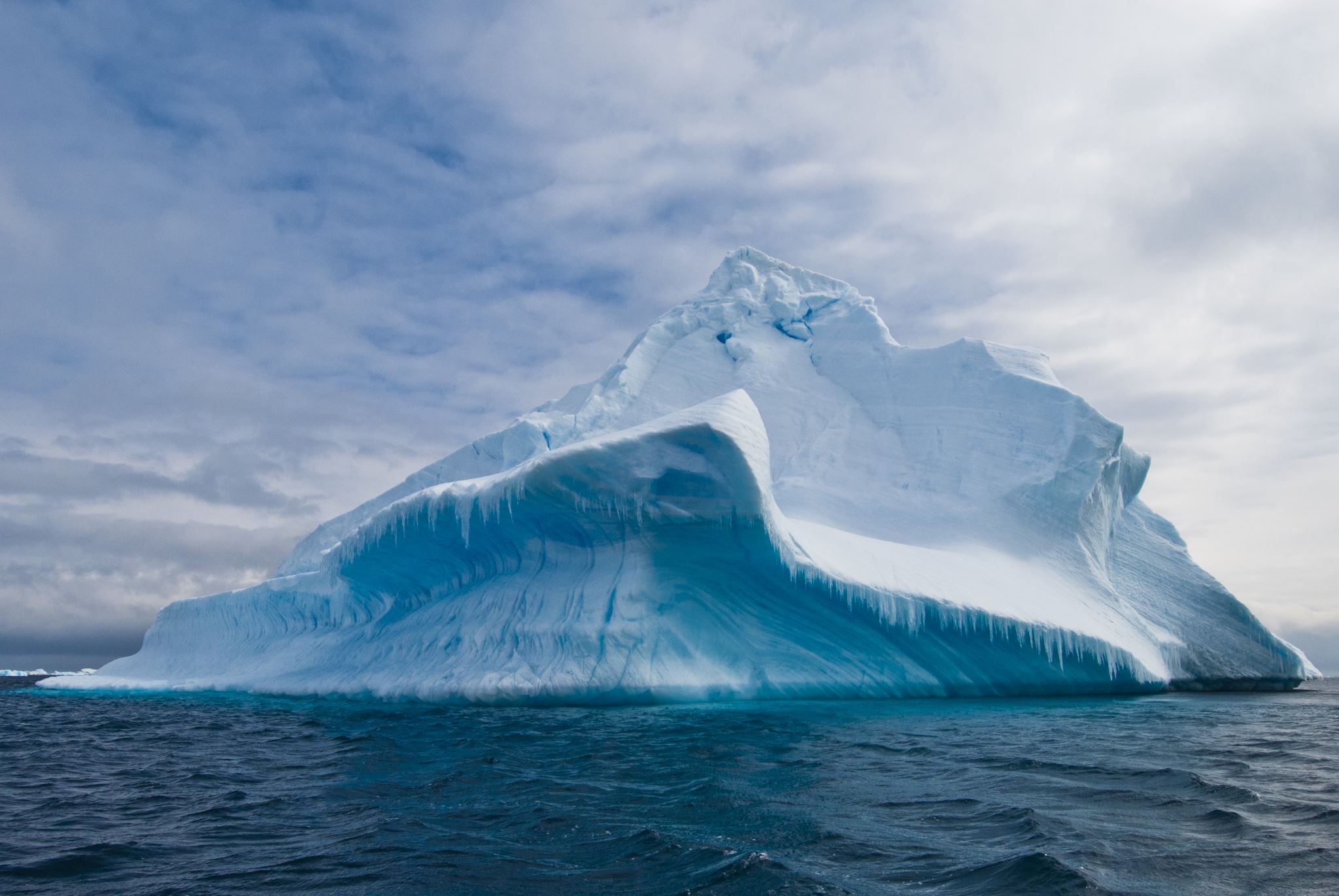 The top of the dramatic plot structure. The climax sometimes solves the conflict, but sometimes does not.
Falling Action
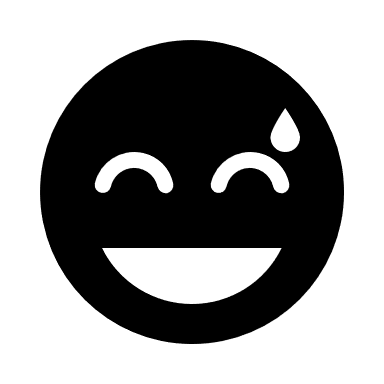 The main conflict starts to be resolved!
Resolution
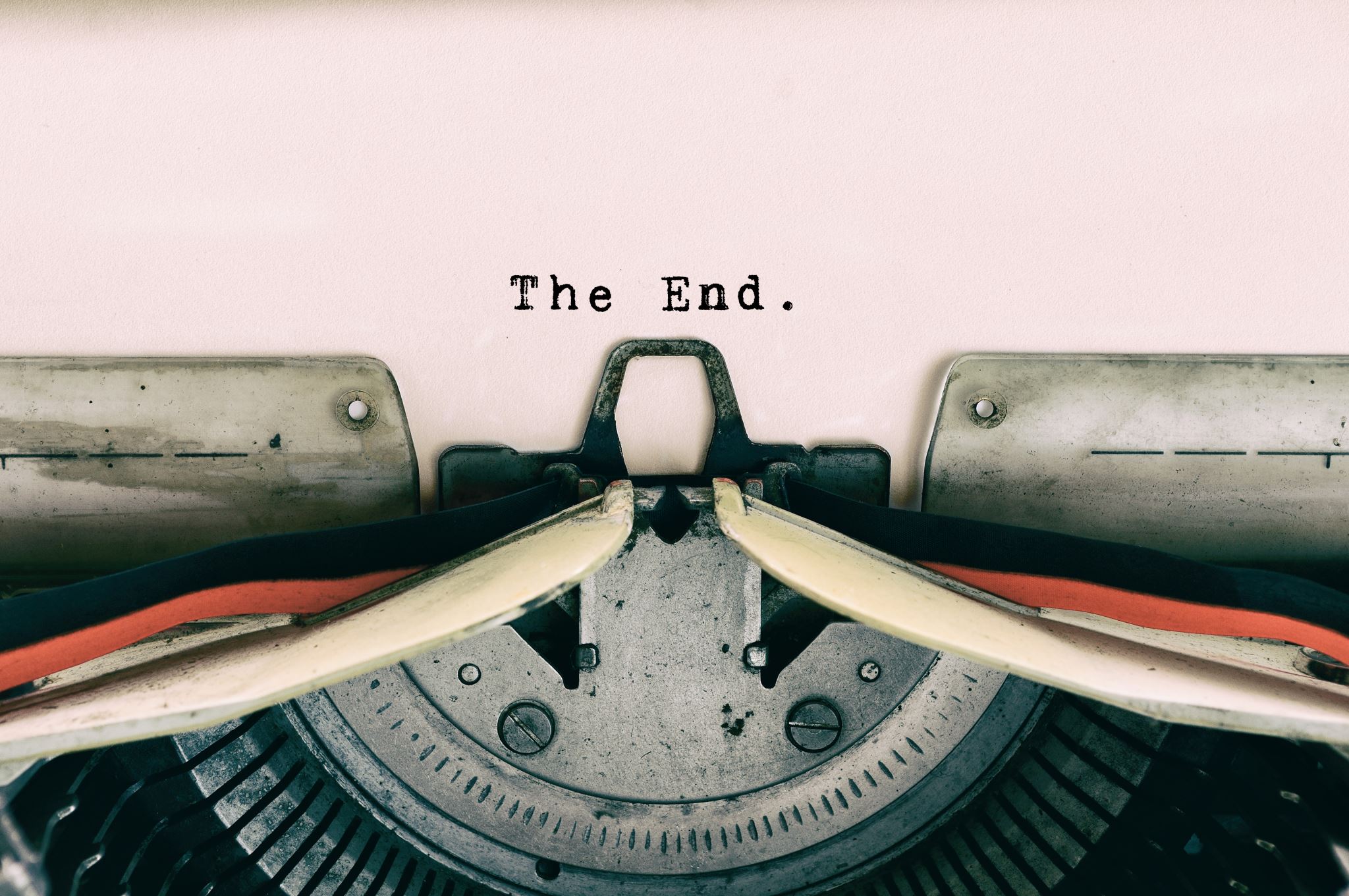 The conclusion of the story where questions are answered, and any loose ends are tied.
Grab a piece of paper and a pen
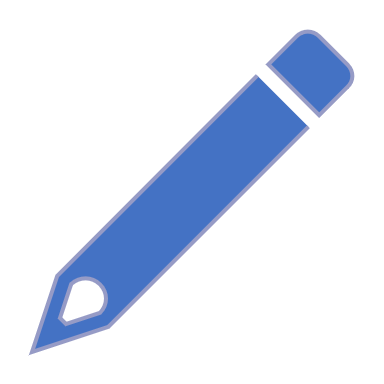 Draw the arc
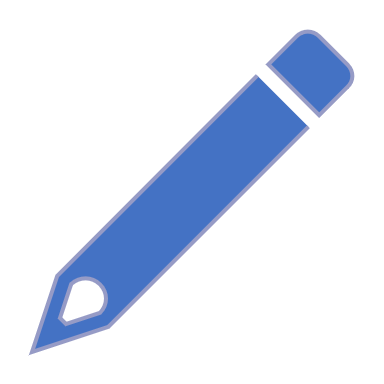 My Quarantine Scene: 
When I had to leave my residence hall and stay at my boyfriend’s house for a couple of weeks until we got more news about the COVID-19 situation on campus
Climax
My partner and I got frustrated with each other because we had little space and was not able to do much besides be at home.
Rising Action 
We couldn’t go anywhere because most places were closing due to COVID 
We had one desk to share while trying to do classes online 
My partner lives with their parents so, we spent most of our time in their room (Which isn’t the biggest)
Falling Action
We started to get into a routine of when each other would use the desk, do laundry, etc. 
We started to go driving around town after doing work for a few hours 
We walked outside a couple times in the week
Conflict
Love vs. Safety
Inciting Incident: 
Quarantine during COVID-19
Resolution
I heard news from Winthrop and was able to get my belongs from Winthrop and return home for the remainder of the semester
Point of Attack: 
Having to be confined in a room with my partner
My Quarantine Scene:
Climax
The Dramatic Plot Structure Graphic Organizer
Rising Action
Falling Action
Conflict
Inciting Incident
Resolution
Point of Attack